Recent Progress and Future Directions in Online MatchingPart I:  Adversarial Model
Zhiyi Huang
University of Hong Kong

2023/12/4 at WINE 2023
Matching Problems Around Us
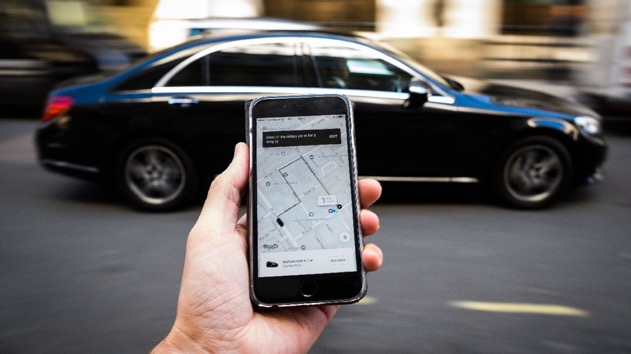 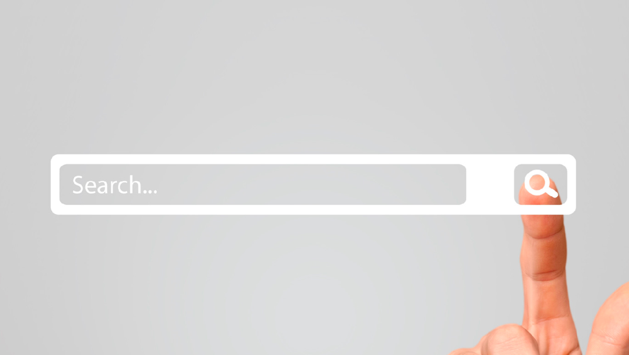 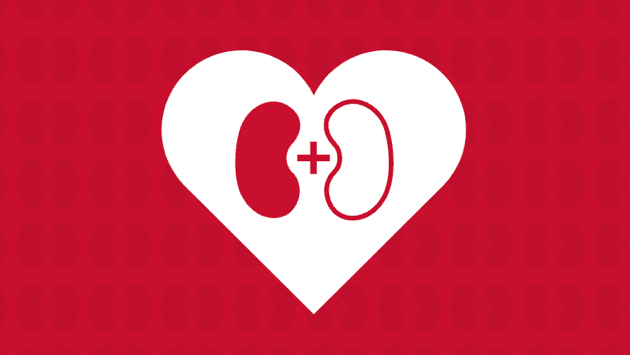 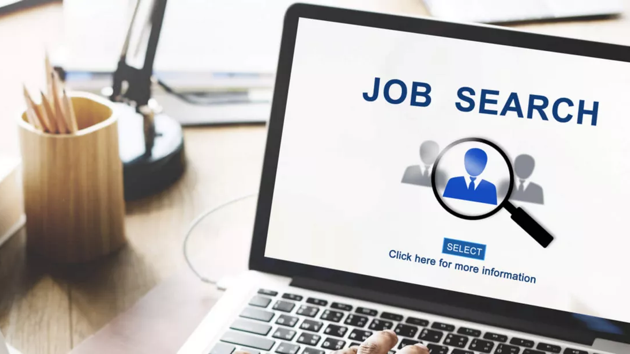 Today’s Agenda
Basics of Online Matching
Online Correlated Selection
General Arrival Models
Other Progress and Outro
Online Bipartite MatchingKarp, Vazirani, and Vazirani (1990)
Offline
Vertices(advertisers)
Online
Vertices(impressions)
Competitive Ratio = ALG/OPT = 3/5worst ratio in any graph and any arrival order
Greedy
Match to an arbitrary unmatched neighbor
0.5-competitive
An Elegant Solution: Ranking AlgorithmKarp, Vazirani, and Vazirani (1990)
2
Rank offline vertices randomly
1
Offline
Vertices
Online
Vertices
4
5
3
An Elegant Analysis: Randomized Primal DualDevanur, Jain, and Kleinberg (2013)
2
$0.5
$0.5
$0.5
1
$0.3
$0.7
$0.3
4
$0.65
$0.45
$0.65
5
$0.9
$0.0
$0.0
Ranking
Offline side sets random prices
Online side takes best offer
3
$0.55
$0.55
$0.35
Offline
Vertices
Online
Vertices
Alternating Path Argument
$0.5
$0.5
$0.3
$0.7
$0.65
$0.5
$0.45
$0.9
$0.65
$0.0
$0.55
$0.35
Offline
Vertices
Online
Vertices
Today’s Agenda
Basics of Online Matching
Online Correlated Selection
General Arrival Models
Other Progress and Outro
Water Level Algorithm for Fractional Matching(a.k.a. Balance)
Match each online vertex toleast matched neighbors
Water level of a vertex equals matched portion of a vertex
Offline
Vertices
Online
Vertices
No alternating path argument in its analysis!
Generalizations of Online Bipartite Matching
Unweighted
Vertex-weighteddifferent advertisers pay differently
Edge-weightedadvertisers pay differently for different impressions
AdWordsadvertisers’ payments are budget-additive
How about Water Level + online rounding?
Online Correlated Selection (OCS)
a
a
a
b
b
b
does not see the picks
… …
c
c
c
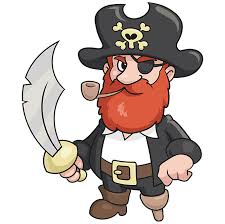 d
d
d
oblivious adversary
negatively correlated
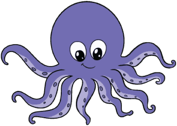 roughly followsthe marginal
… …
only see the marginals
pick
pick
pick
b
a
c
randomized OCS
(credit of this slide goes to Guy Blanc)
Half-Integral OCS (for Unweighted Matching)Fahrbach, Huang, Tao, and Zadimorghaddam (2020)
Select from a sequence of pairs of vertices, one pair at a time:
The marginal distribution is 50-50 for each pair
Fixed any vertex, the randomness is “negatively correlated”if it is not selected this time, it gets a higher chance next time
Edge-Weighted Matching (a.k.a., Display Ads)Feldman, Korula, Mirrokni, Muthukrishnan, and Pál (2009)
Edge-Weighted Matching with OCS
Online
Vertices(impressions)
Offline
Vertices(advertisers)
Edge-Weighted Matching with OCS (cont’d)
Fahrbach et al. (2020)
Independent
Sample
Gao et al. (2021)
AdWordsMehta, Saberi, Vazirani, and Vazirani (2005)
AdWords with OCS
Online
Vertices(impressions)
Offline
Vertices(advertisers)
Online Submodular Welfare Maximization (SWM)
Online Submodular Welfare Maximization and Online Labor MarketsAouad and Saban (2023)
Offline vertices are jobs/suppliers
Online vertices are free lancers/customers
When a customer arrives, recommended to a supplier
Original paper considers a harder assortment optimization version
At the end, each supplier choose a customer (or staying unmatched) by the multinomial logit and nested logit choice models
Original paper considers a harder model with suppliers’ departures
Platform aims to maximize match size
This is a special case of Submodular Welfare Maximization!
Open Problem.  What is the “correct definition” of edge-weighted OCS? Can we remove the notions of gaps?
Open Problem.  What is the “correct definition” of AdWords OCS? Can we remove the cap on number of appearances?
Open Problem.  Is there be an OCS for general coverage functions, e.g., assuming an oracle that can solve max coverage problem?
A Glimpse of Multi-Way OCSGao, He, Huang, Nie, Yuan, and Zhong (2021)
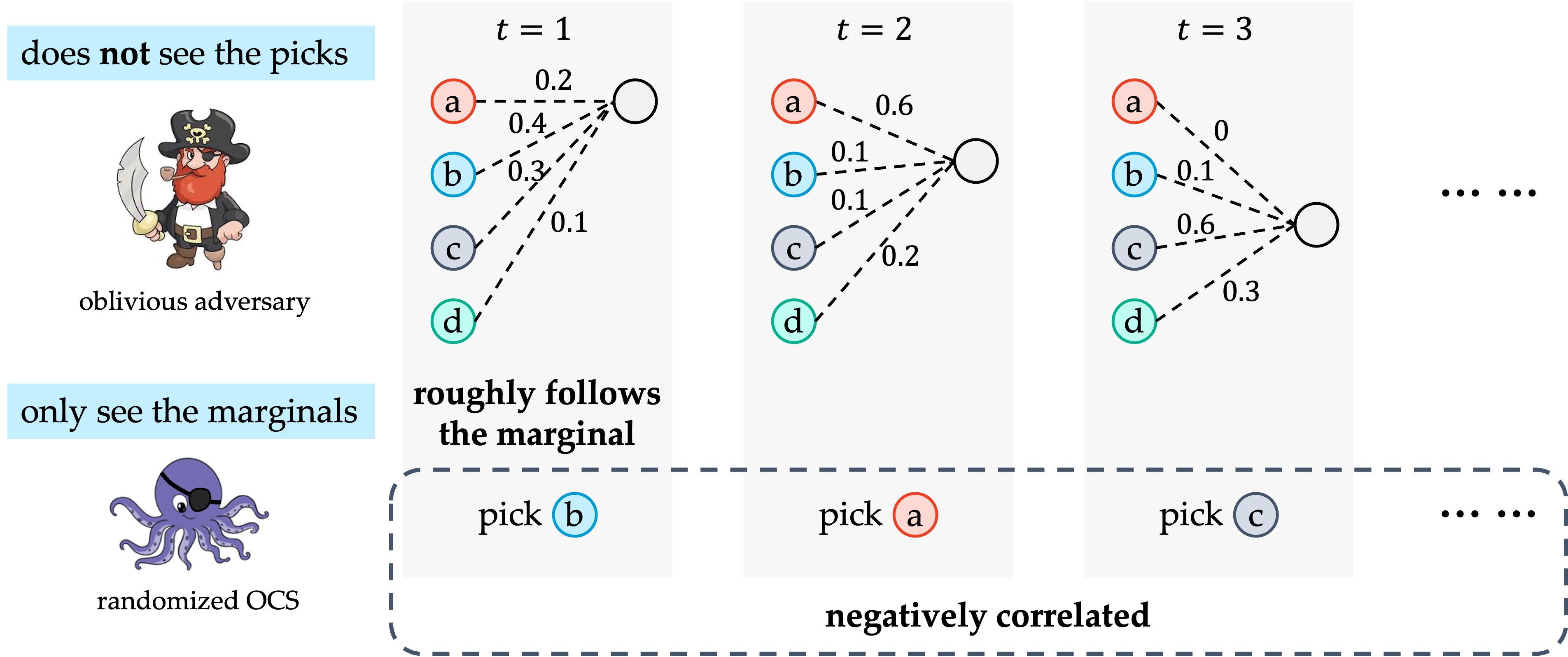 Summary of Online Correlated Selection
OCS is a more flexible way to design online matching algorithms
Edge-weighted matching with free disposal (a.k.a., Display Ads)
AdWords
Online stochastic matching (see Part II by Zhihao)
Reusable resources
Delong, Farhadi, Niazadeh, and Sivan (2022), see also Udwani (2022)
Class fairness in online matching
Hosseini, Huang, Igarashi, and Shah (2023)
Still many open problems, some regarding basic definitions
See also another line of rounding algorithms for matching by David Wajc
Cohen and Wajc (2018)
Buchbinder, Naor, and Wajc (2023)
Naor, Srinivasan, and Wajc (2023)
Today’s Agenda
Basics of Online Matching
Online Correlated Selection
General Arrival Models
Other Progress and Outro
Ride Hailing
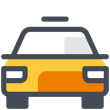 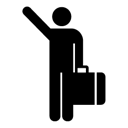 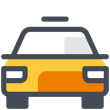 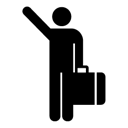 Both sides are online
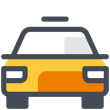 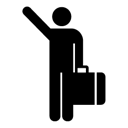 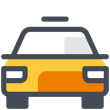 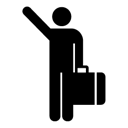 Ride Sharing
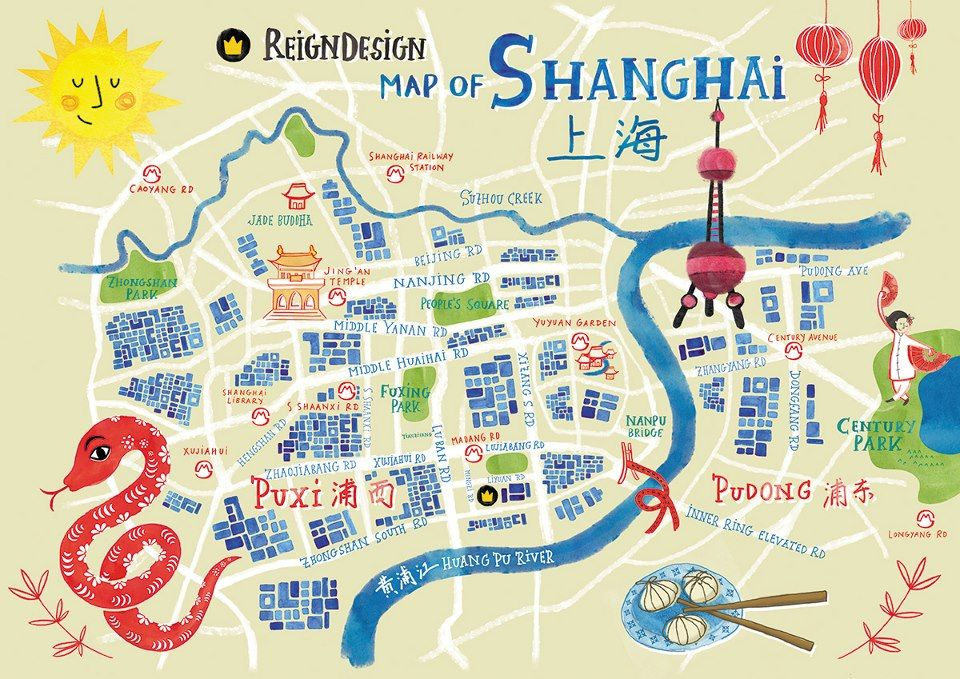 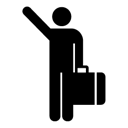 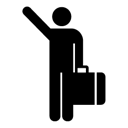 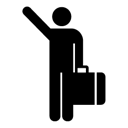 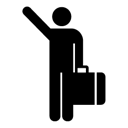 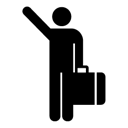 It is not even bipartite
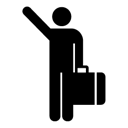 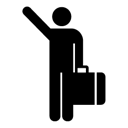 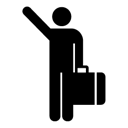 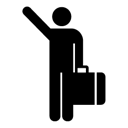 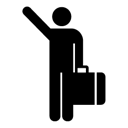 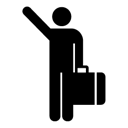 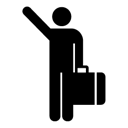 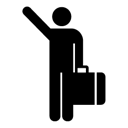 Open Problem from Karp, Vazirani, and Vazirani (1990).  
Is Ranking optimal for non-bipartite graphs?
Fully Online Matching / Online Windowed MatchingHuang, Kang, Tang, Wu, Zhang, and Zhu (2018)Ashlagi, Burq, Dutta, Jaillet, Saberi, and Sholley (2019)
Fully Online Matching		Unweighted, arbitrary arrival/departure
Online Windowed Matching	Edge-weighted, FIFO
Fully Online Matching / Online Windowed MatchingHuang, Kang, Tang, Wu, Zhang, and Zhu (2018)Ashlagi, Burq, Dutta, Jaillet, Saberi, and Sholley (2019)
[Speaker Notes: One-side model is special case.]
Ranking in Fully Online Matching
$0.4
$0.25
$0.8
$0.25
$0.75
$0.65
Fully Online Matching on General Graphs
…
Tang, Wu, and Zhang (2020) used this idea to get an improved randomized greedy matching algorithm, resolving Mehta’s Open Question 15.
Online Windowed MatchingAshlagi, Burq, Dutta, Jaillet, Saberi, and Sholley (2019)
Randomly place each vertex on left (seller) or right (buyer)
Keep an edge if earlier vertex on left, and later one on right
Summary of Fully Online Matching and Online Windowed Matching
Fully Online Matching
Huang, Kang, Tang, Wu, Zhang, and Zhu (2018)
Huang, Tao, Tang, Peng, Wu, and Zhang (2019)
Huang, Tang, Wu, and Zhang (2020)
Windowed Online Matching
Ashlagi, Burq, Dutta, Jaillet, Sholley, and Saberi (2019)
Other Arrival Models
Mehta’s Open Problems 17.  Can randomization help?
Today’s Agenda
Basics of Online Matching
Online Correlated Selection
General Arrival Models
Other Progress and Outro
Random Arrival Order Model
Random Arrival Order Model
Mehta’s Open Problems 1.  Close the gap for unweighted matching.
AdWords with Unknown Budget
Practical motivation:		Using less information is more robust
Theoretical motivation:  	Relation to stochastic rewards model					(see Part II by Zhihao)
Udwani (2023) gave a 0.522 competitive algorithm for small bids
Outro
Online matching is still going strong, 30+ years after Karp, Vazirani, and Vazirani (1990), and 10 years after Mehta (2013)
Techniques
New aspects of the randomized online primal dual framework(e.g., victim and compensation, time-dependent prices in random order model)
Online correlated selection (more broadly, online rounding for matching)
Models
Ride hailing/sharing 		General arrival models
Cloud computing		Reusable resources
Online labor market		Online submodular welfare maximization					Assortment optimization
Kidney exchange			Stochastic models (see Part II)
Thank You! Questions?